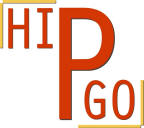 EcclesiologieKerk, sacrament en ambt
dr. Raymond R. Hausoul
Wat is de kerk?
Drie modellen van kerk zijn
Episcopaals
Presbyteriaans
Congregationalistisch
Koninkrijk en kerk
Sacramenten
Concilie Lyon (1274)
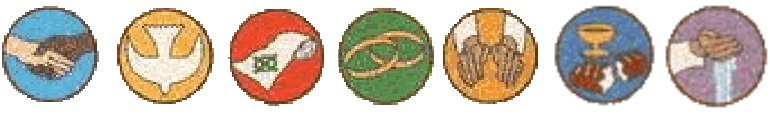 Reformatie
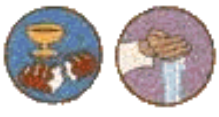 Dewaterdoop…
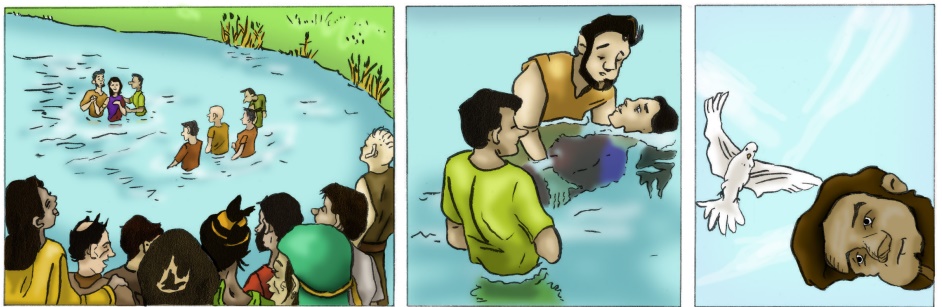 Het avondmaal
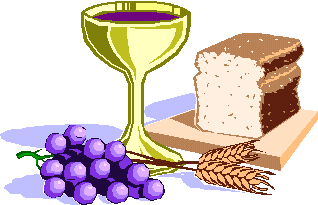 Centrale vraagstellingen
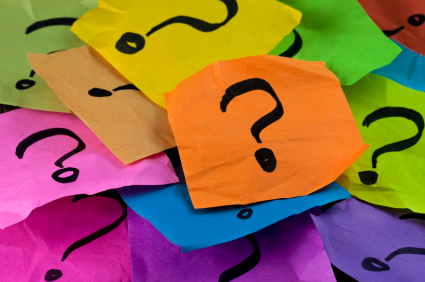 Is Christus’ mens- en godheid opgeheven? Kan God de Zoon na de opstanding enkel met zijn goddelijke of menselijke substantie aanwezig zijn?
Verschillende benaderingen
Transsubstantiatie (RKK)
Consubstantiatie (Luther)
Zwingliaanse visie
Ziekenzalving
Functies/ambten in de kerk